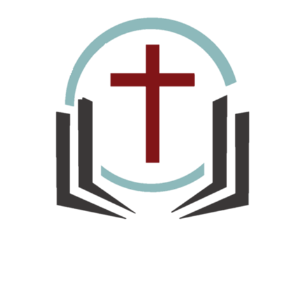 الرّب يريد أن يستخدمك ...
فكيف تبدأ القصّة؟
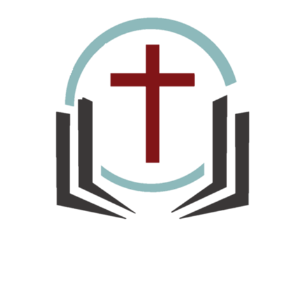 مقابلة مع موسى ... 
          كيف بدأت قصّتك؟
مقابلة مع موسى:
كيف بدأت قصتك؟
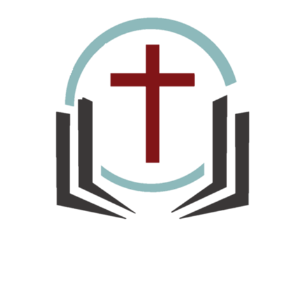 قصتي بدأت بالفشل ...
مقابلة مع موسى:
كيف بدأت قصتك؟
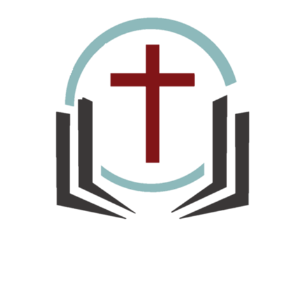 2. قصتي بدأت بعليقة مشتعلة ...
مقابلة مع موسى:
كيف بدأت قصتك؟
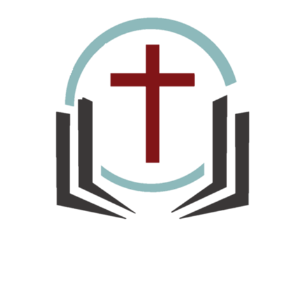 3. قصتي بدأت بصوت ناداني باسمي ...
مقابلة مع موسى:
كيف بدأت قصتك؟
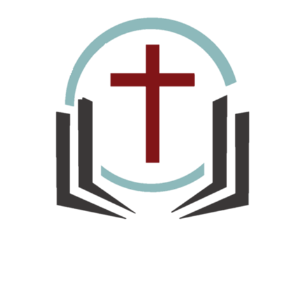 4. قصتي بدأت بخلع نعلي ...
مقابلة مع موسى:
كيف بدأت قصتك؟
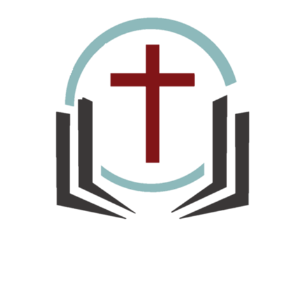 5. قصتي بدأت بعهد الله المبارك ...
مقابلة مع موسى:
كيف بدأت قصتك؟
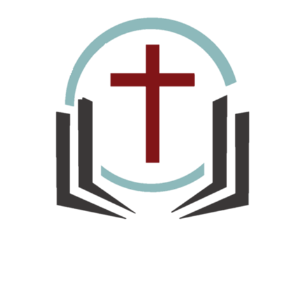 6. قصتي بدأت بمهمّة واضحة...
مقابلة مع موسى:
كيف بدأت قصتك؟
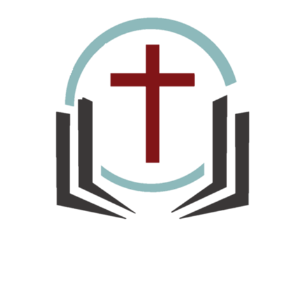 7. قصتي بدأت بوعد حضور الله معي ...
مقابلة مع موسى:
كيف بدأت قصتك؟
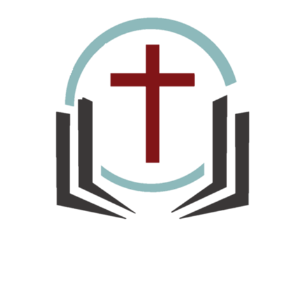 8. قصتي بدأت بعصا ...
مقابلة مع موسى:
كيف بدأت قصتك؟
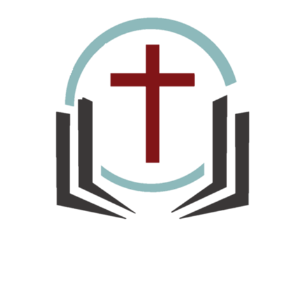 9. قصتي بدأت بالطاعة لأمره ...
مقابلة مع موسى:
كيف بدأت قصتك؟
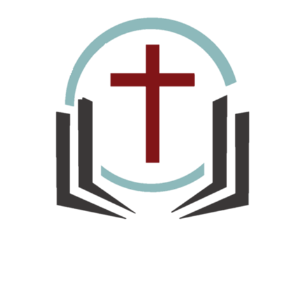 10. قصتي بدأت بأيماني به ...
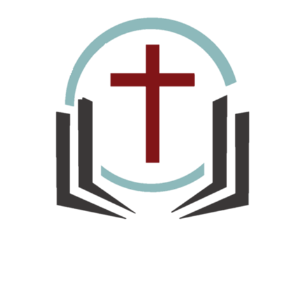 سر وراء الرّب بطاعة وإيمان ... 
   وأختبر الحياة العظيمة التي يريدها الرّب لك 
                      في المسيح